Особенности приема на целевое обучение в 2021 году
Федеральные НПА
Постановление Правительства РФ от 13.10.2020 N 1681

«О целевом обучении по образовательным программам среднего профессионального и высшего образования»

(вступило в силу с 1 января 2021 г.)
Квоты по целевому обучению
Распоряжение Правительства РФ
от 28.11.2020 N 3161-р

«Об установлении на 2021 год квоты приема на целевое обучение по образовательным программам высшего образования за счет бюджетных ассигнований федерального бюджета»
Квоты по целевому обучению
Локальные НПА
Какие уровни образования могут реализованы по целевому обучению?
Кто может заключать договор о целевом обучении?
Кто может быть заказчиком по целевому обучению?
Статья 71.1 Федерального закона от 29.12.2012 № 273-ФЗ «Об образовании в Российской Федерации»
1) федеральными государственными органами, органами государственной власти субъектов Российской Федерации, органами местного самоуправления;
2) государственными и муниципальными учреждениями, унитарными предприятиями;
3) государственными корпорациями;
4) государственными компаниями;
5) организациями, включенными в сводный реестр организаций оборонно-промышленного комплекса, формируемый в соответствии с частью 2 статьи 21 Федерального закона от 31 декабря 2014 года N 488-ФЗ "О промышленной политике в Российской Федерации";
6) хозяйственными обществами, в уставном капитале которых присутствует доля Российской Федерации, субъекта Российской Федерации или муниципального образования;
7) акционерными обществами, акции которых находятся в собственности или в доверительном управлении государственной корпорации;
8) дочерними хозяйственными обществами организаций, указанных в пунктах 4, 6 и 7 настоящей части;
9) организациями, которые созданы государственными корпорациями или переданы государственным корпорациям в соответствии с положениями федеральных законов об указанных корпорациях.
Существенные условия договора целевого обучения
Санкции за неисполнение обязательств
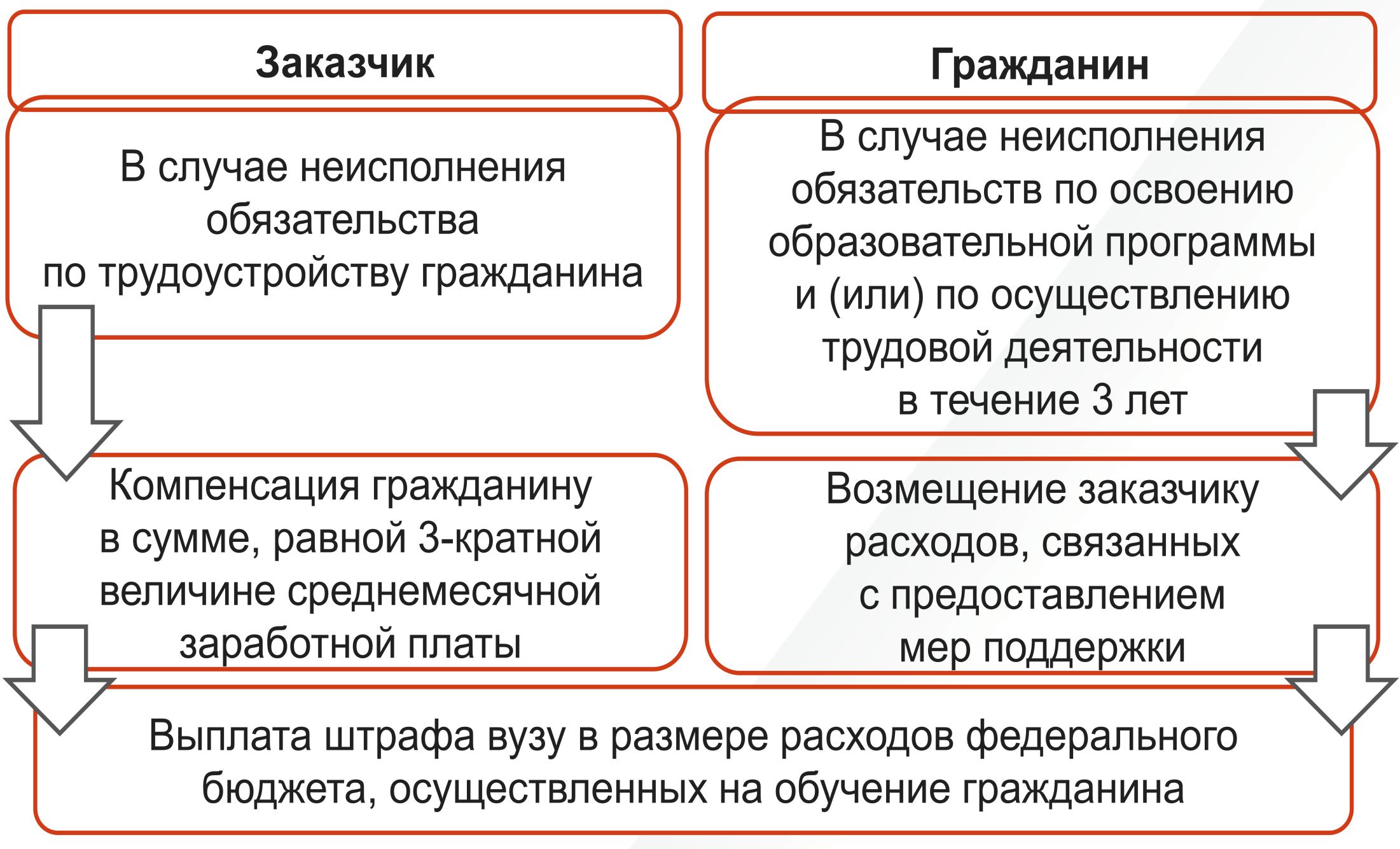 Прием на целевое обучение
Контакты
По вопросам целевого обучения в БашГУ просим обращаться:

З.И. Сагитдинова, начальник отдела организации приема и профориентации
89174057187, (347) 229-97-21, 13101980@mail.ru  

В.А. Анисимов, юрисконсульт приемной комиссии БашГУ
89174252759, anissimov@bk.ru